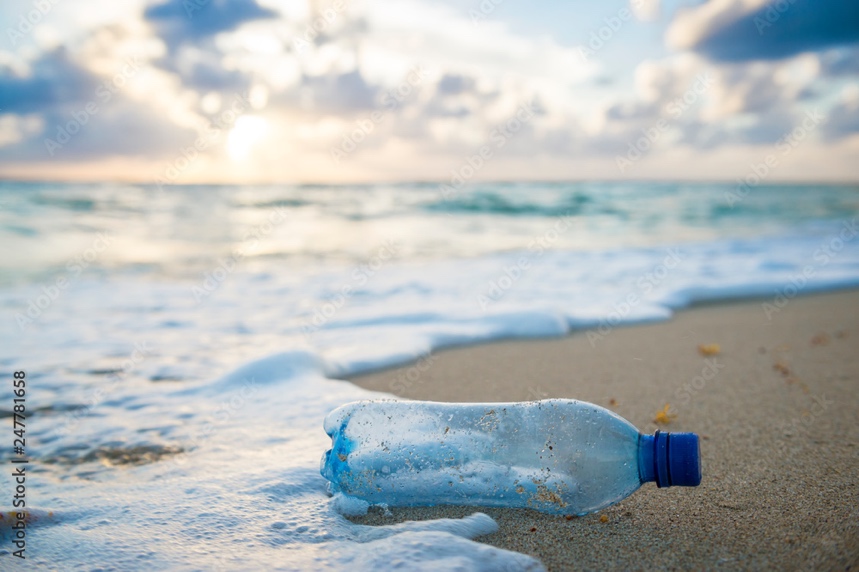 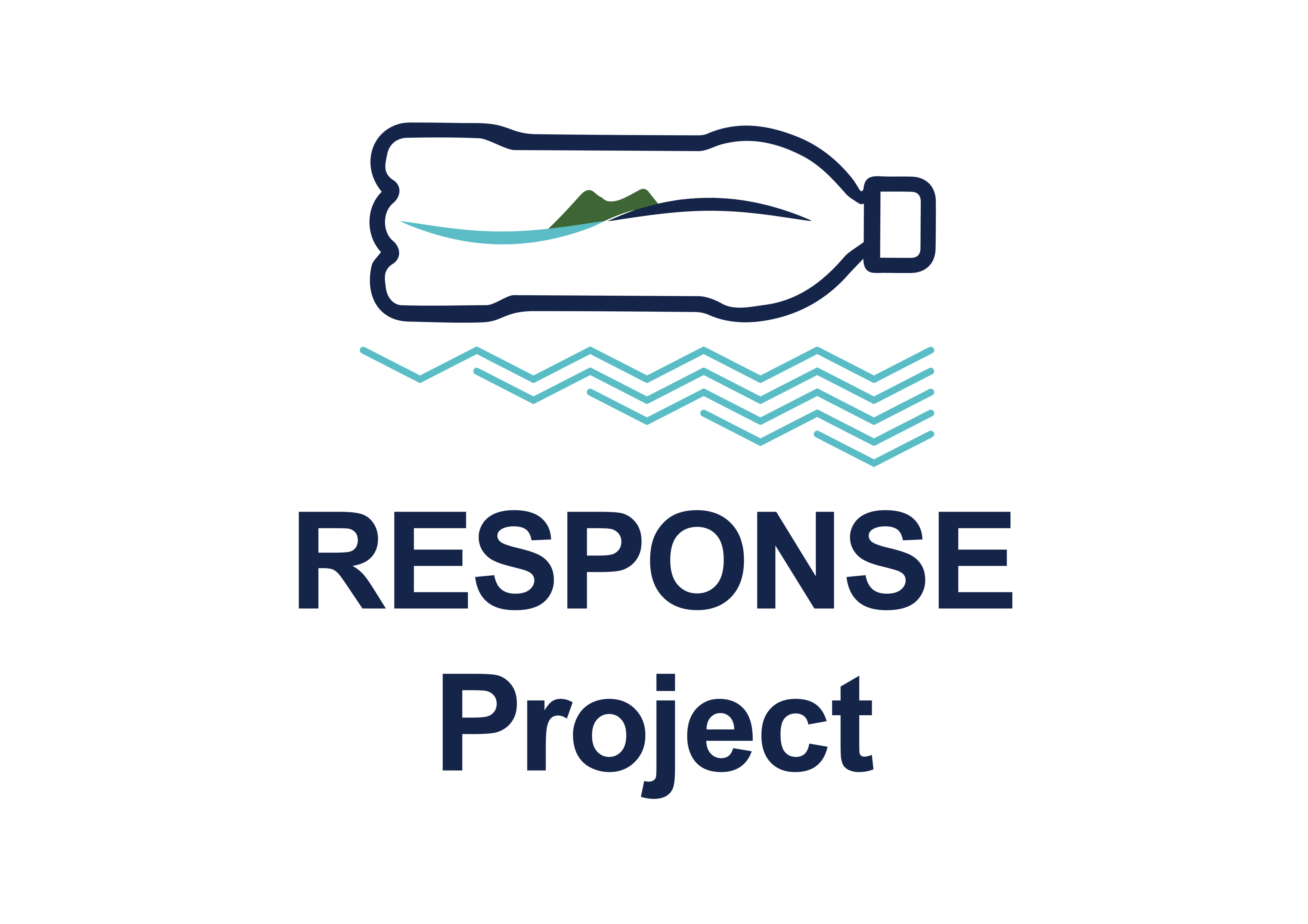 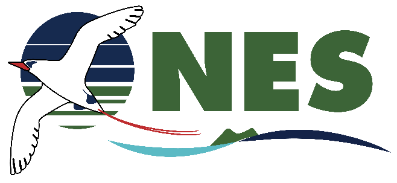 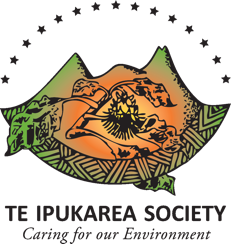 Consultation & planning workshop

Rarotongan Beach Resort
06.03.2024
Workshop Objectives
Housekeeping
Agenda
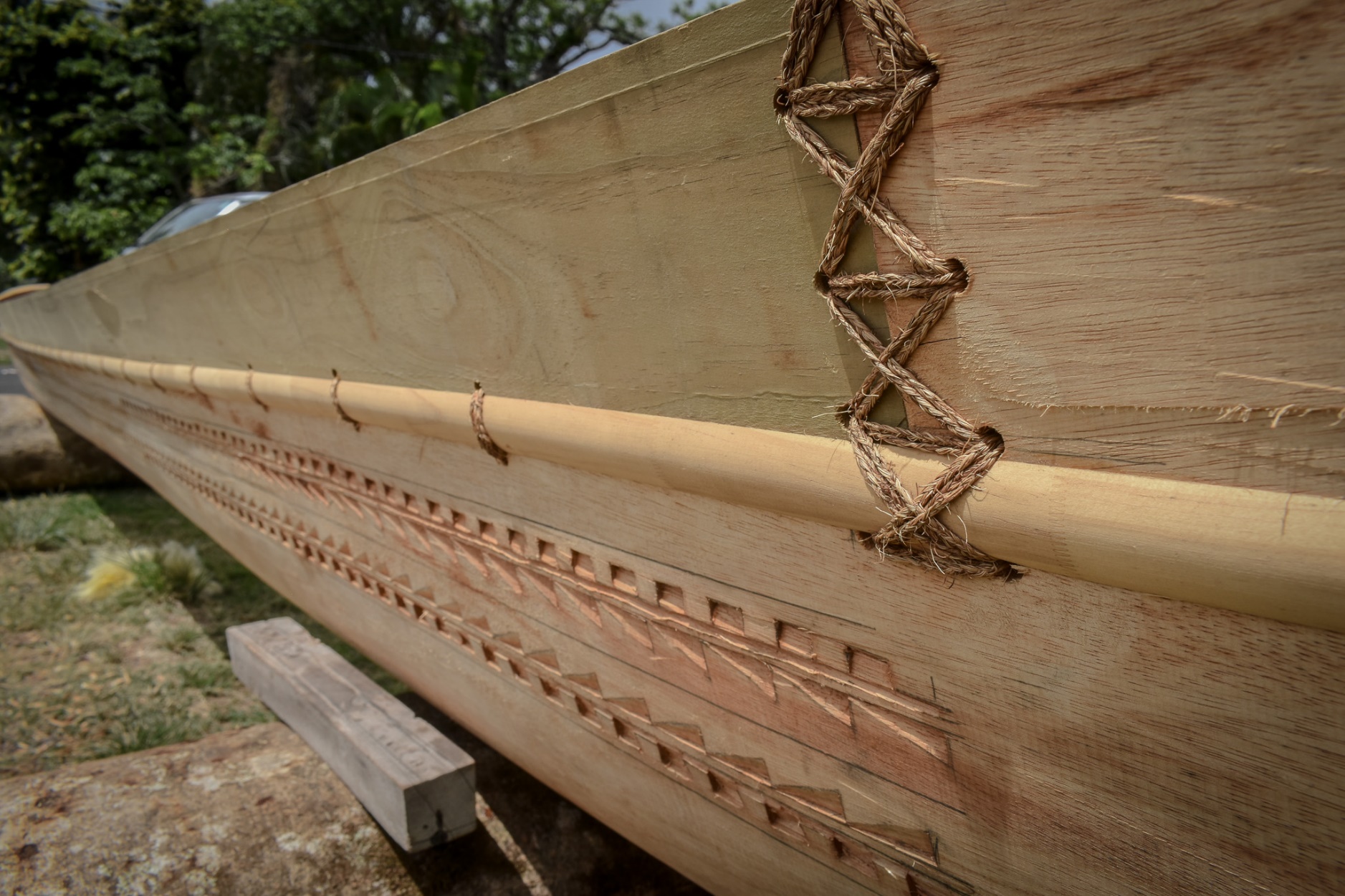 1. Overview of the GEF & GEF-8
Wake up activity!
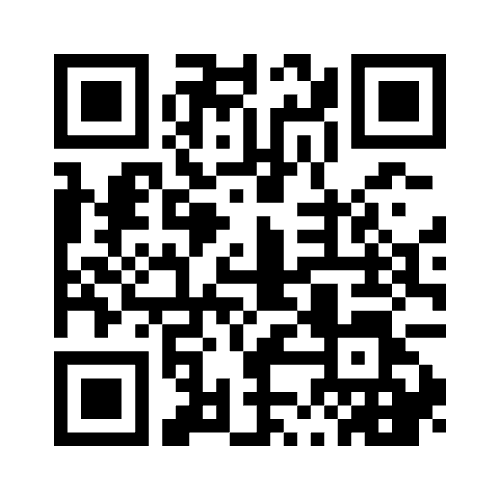 Join the quiz at:

Menti.com |Code: 6208 2175
What is the GEF?


Global Environment Facility 

International environment fund, est 1991

Purpose is to support countries achieve their commitments to mulitlateral environment agreements
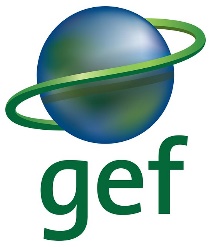 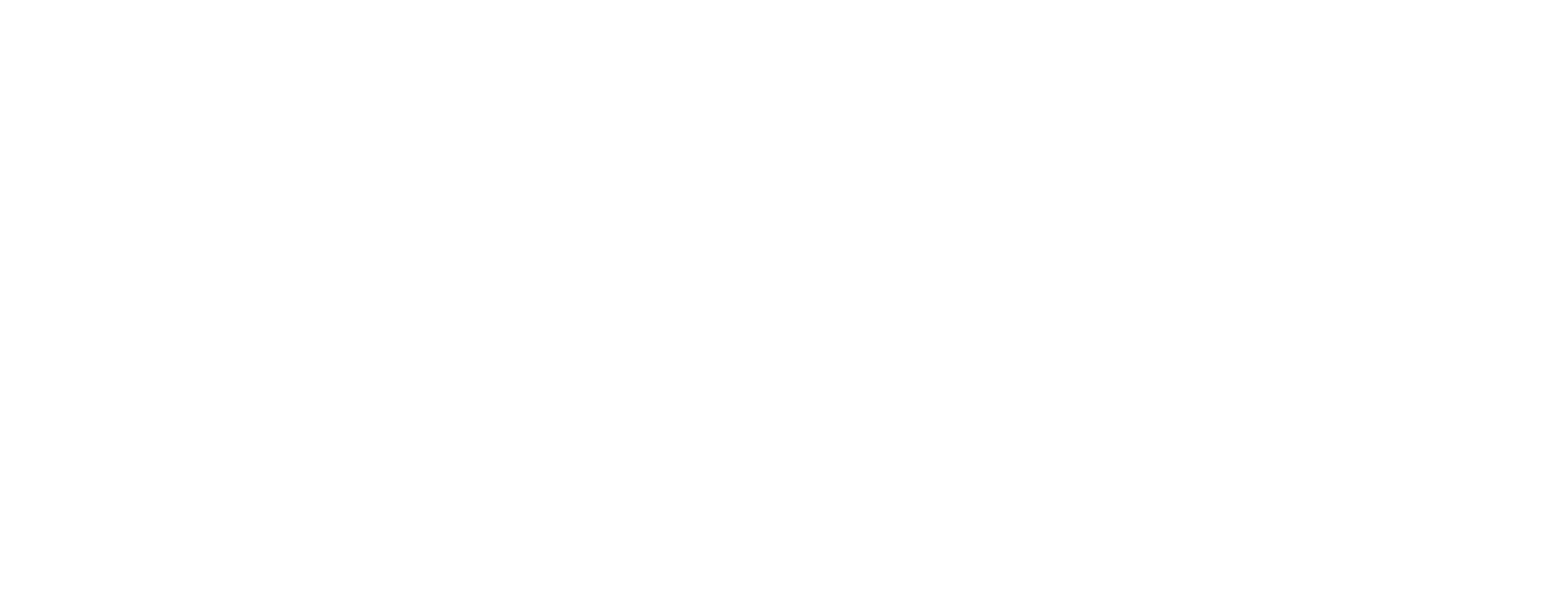 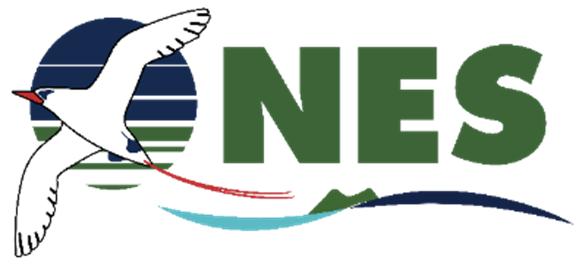 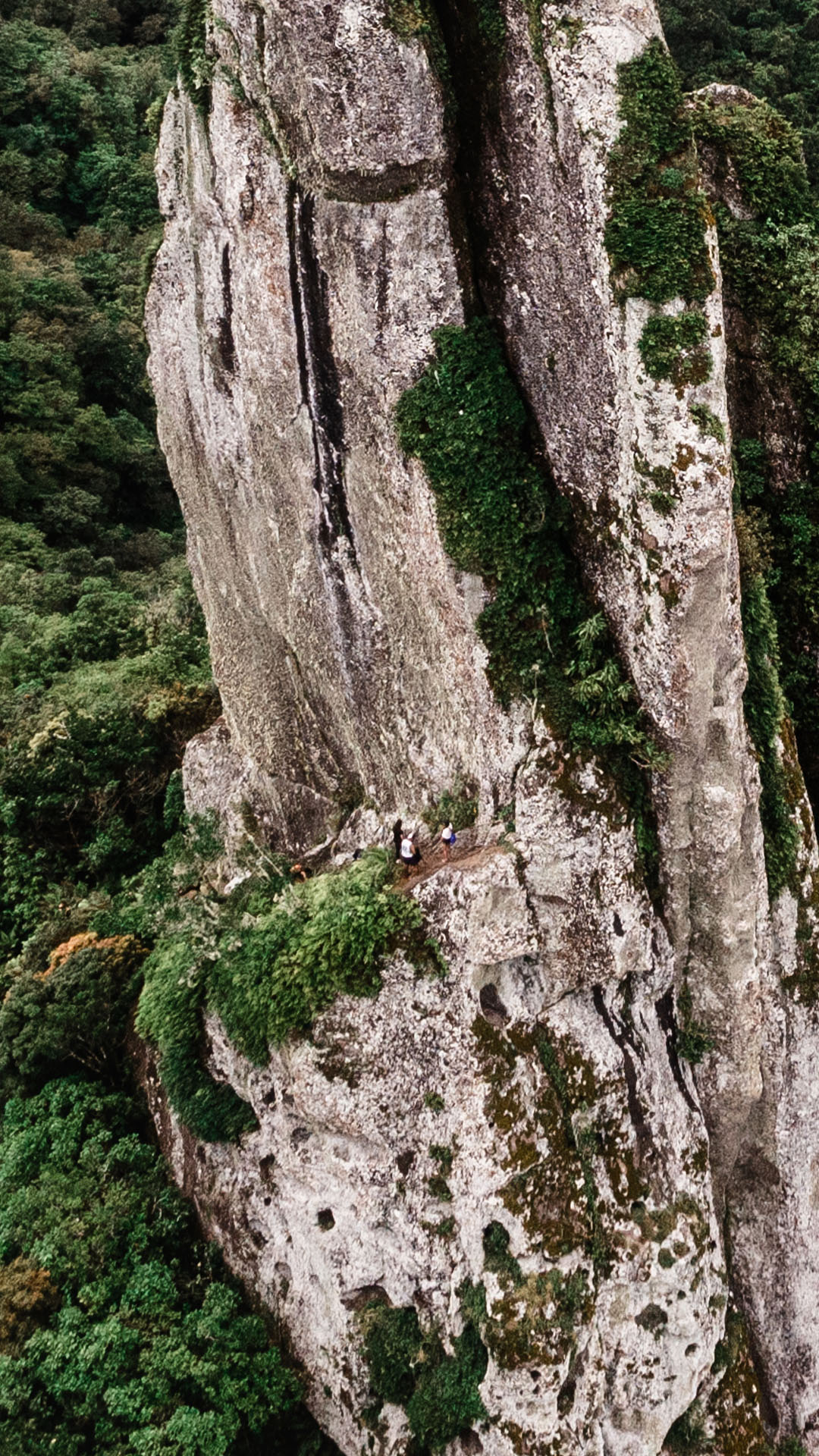 GEF Funding

GEF Trust Fund

Funds are replenished every 4 years = new GEF cycle

185 member countries, 164 eligible countries

40 donor countries (Germany, Japan, USA, Sweden = top donors) in GEF 8

GEF Trustee = World Bank
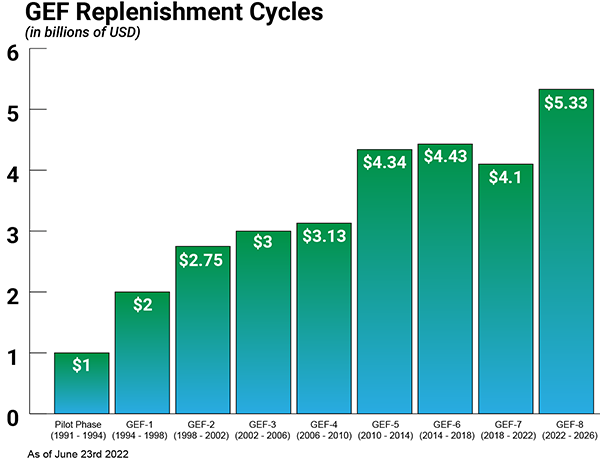 What does GEF support?
Cook Islands GEF projects
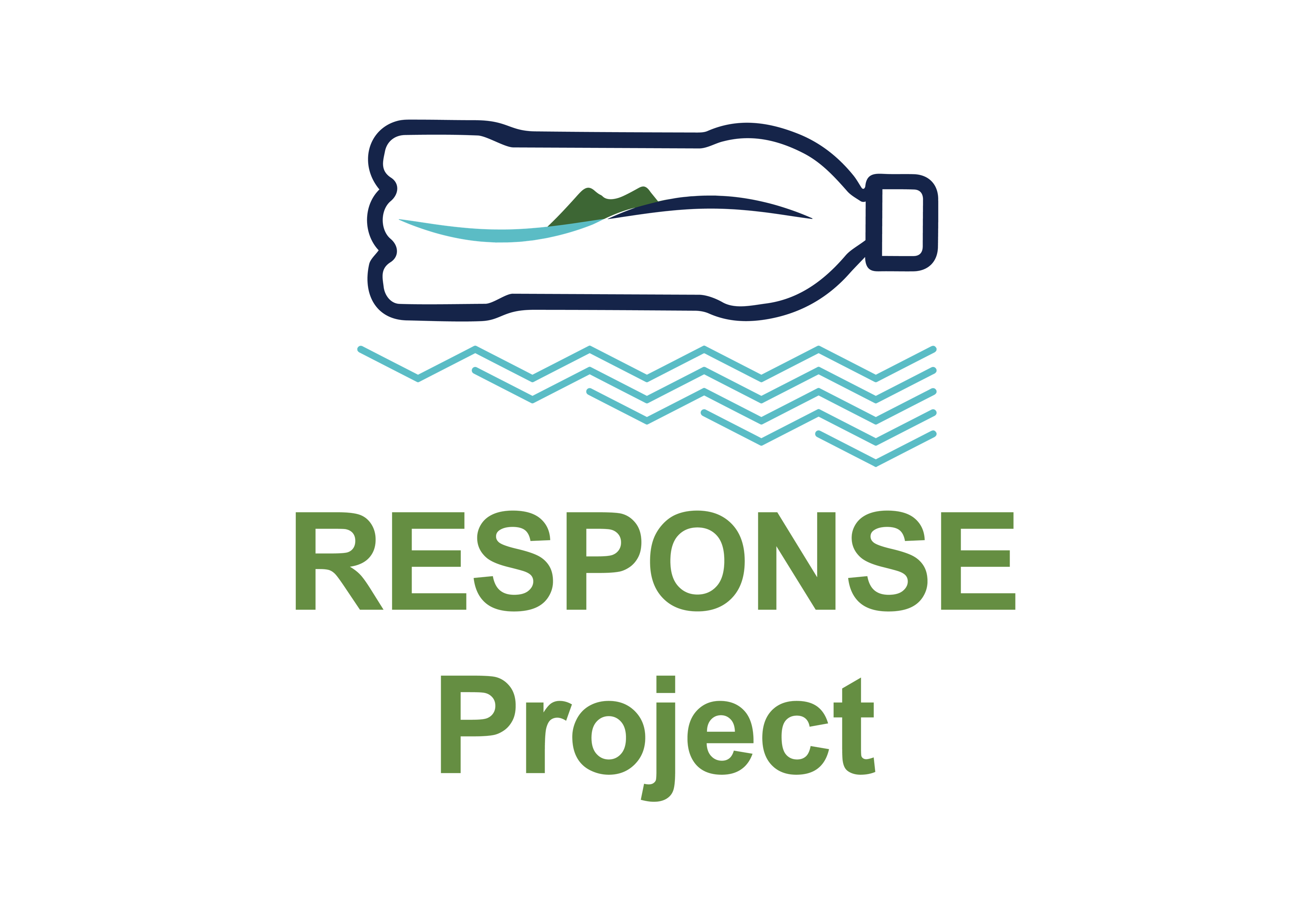 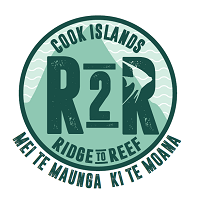 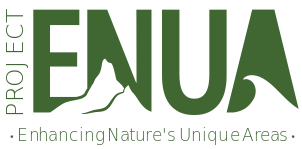 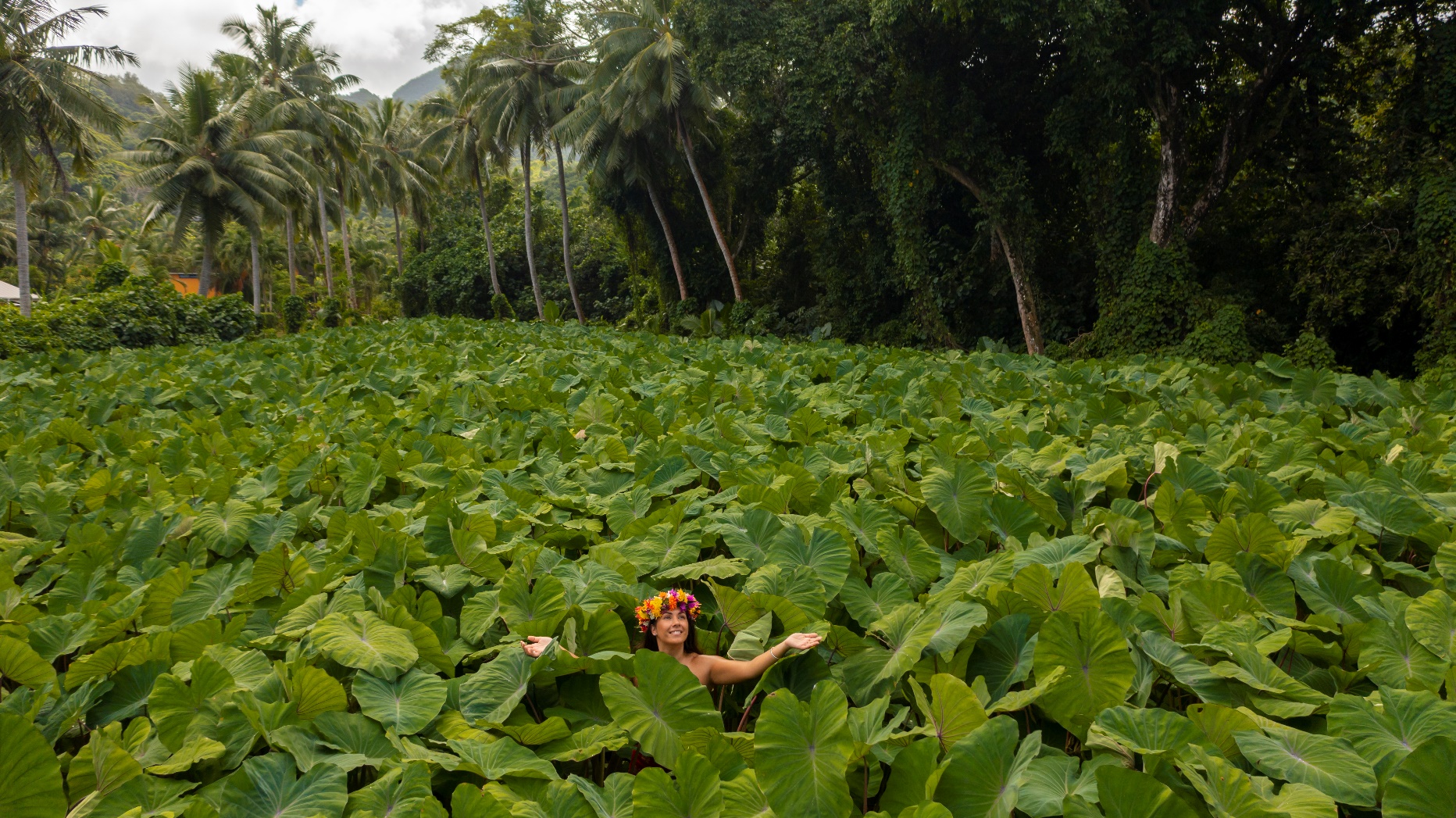 NES’ ROLE
GEF Operational Focal Point

Responsible for operations of GEF activities

Ensuring projects are in line with national priorities

Main point of contact for GEF, agencies & key stakeholders
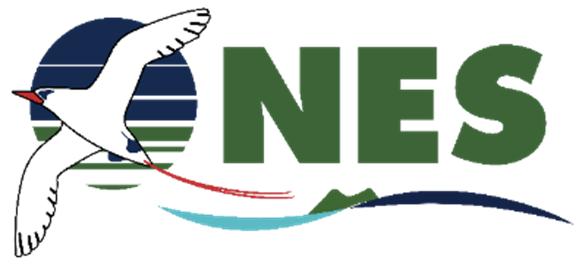 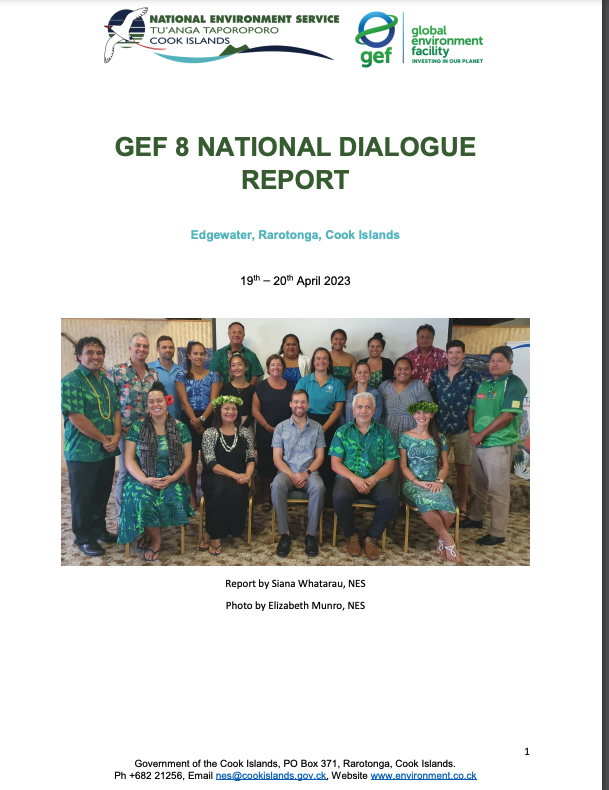 GEF 8


8th GEF funding cycle
2022 – 2026
National Dialogue, Apr 2023:
Water security
Waste management
Biodiversity
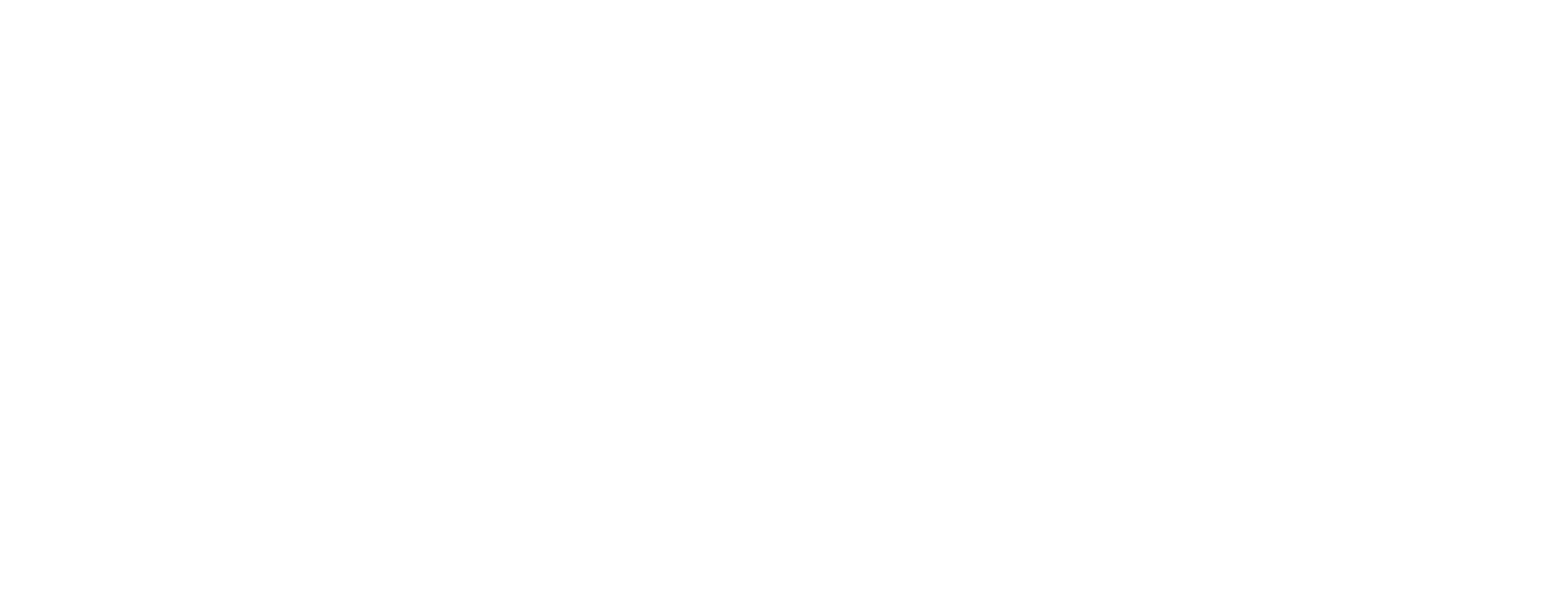 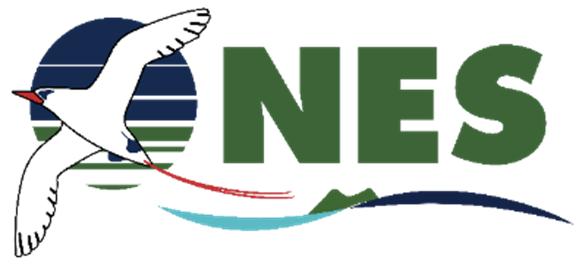 meitaki